Systém oznamovania podnetov
VW SK/ 1.10.2024
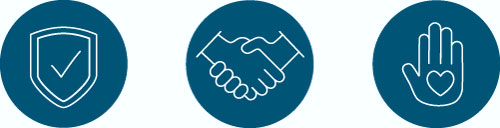 Systém oznamovania podnetov
1. Náš systém oznamovania podnetov
2. Aký druh oznámenia chcete podať?
Sťažnosť na produkty alebo služby nášmu zákazníckemu servisu
Oznámenie o možnom porušení pravidiel do nášho systému oznamovania podnetov
emailová adresa
poštová adresa/ osobne
ombudsmani koncernu Volkswagen
online platforma
Hlasová správa prostredníctvom telefónu
aplikácia SpeakUp
3. Máte ďalšie otázky?
4. Externý oznamovací kanál
1. Náš systém oznamovania podnetov
Dodržiavanie zákonných predpisov, interných pravidiel, princípov našich Zásad správania ako aj Code of Conduct pre obchodných partnerov má v našej spoločnosti, Volkswagen Slovakia, a.s., najvyššiu prioritu.
Úspech našej spoločnosti je založený na integrite a dodržiavaní predpisov. Na splnenie tohto štandardu je dôležité dozvedieť sa o možnom pochybení našich vlastných zamestnancov alebo zamestnancov našich dodávateľov a zastaviť ho. Preto sme poverili Centrálnu kanceláriu pre objasnenie podnetov prevádzkovať nezávislý, nestranný a dôverný systém oznamovania podnetov v našom mene.
1. Náš systém oznamovania podnetov
Kľúčovým pilierom nášho systému oznamovania podnetov je zásada procesnej spravodlivosti. Zaručuje tiež najvyššiu možnú ochranu oznamovateľov, dotknutých osôb a zamestnancov, ktorí prispievajú k vyšetrovaniu nahlásených pochybení. 
To zahŕňa aj poskytovanie príležitostí na anonymné oznamovanie a komunikáciu. Uisťujeme Vás, že nepodnikáme žiadne kroky na identifikáciu anonymných oznamovateľov, ktorí nezneužívajú náš systém oznamovania podnetov. Odvetné opatrenia voči oznamovateľom a ostatným osobám, ktoré prispievajú k vyšetrovaniu podnetov v spoločnosti Volkswagen Slovakia, a.s., nebudú tolerované. Osoby, ktorých sa to týka, sa považujú za nevinné, kým sa nepotvrdí porušenie. Vyšetrovanie bude prebiehať s maximálnou dôvernosťou. Informácie budú spracované v rámci spravodlivého, rýchleho a chráneného procesu.
1. Náš systém oznamovania podnetov
Ako spracovávame Váš podnet? 1/3
Kvalifikovaní a skúsení kolegovia z Centrálnej kancelárie pre objasnenie podnetov dôkladne preskúmavajú všetky podnety na potenciálne závažné porušenia pravidiel zamestnancami koncernu Volkswagen a systematicky ich sledujú.
Najprv dostanete potvrdenie o prijatí podnetu.
Následne Centrálna kancelária pre objasnenie podnetov Váš podnet vyhodnotí. Vyhodnocovanie zahŕňa získavanie informácií predovšetkým od oznamovateľa.
Iba v prípade vyústenia do podozrenia na možné závažné porušenie pravidiel, bude vyšetrovaním prípadu poverená vhodná vyšetrovacia jednotka
1. Náš systém oznamovania podnetov
Ako spracovávame Váš podnet? 2/3
Po ukončení vyšetrovania Centrálna kancelária pre objasnenie podnetov vyhodnotí výsledky a v prípade potvrdeného pochybenia vydá vhodné odporúčanie na udelenie sankcie
Informácie o stave spracovania* Vášho podnetu, ako aj o výsledku možného vyšetrovania Vám budú okamžite oznámené
* Doba spracovania sa môže líšiť a závisí okrem iného od predmetu podnetu.
1. Náš systém oznamovania podnetov
Ako spracovávame Váš podnet? 3/3
Potenciálne porušenia voči Code of Conduct pre obchodných partnerov vrátane závažných rizík a porušovania ľudských práv a porušovania ochrany životného prostredia dodávateľmi a subdodávateľmi, sa môže nahlásiť aj Centrálnej kancelárii pre objasnenie podnetov. To platí aj pre ďalšie oznámenia, ktoré si vyžadujú okamžité opatrenia zo strany spoločnosti. Centrálna kancelária pre objasnenie podnetov informuje príslušné orgány, ktoré záležitosť spracujú zodpovedajúcim spôsobom. To zahŕňa najmä potrebné opatrenia na minimalizáciu alebo ukončenie porušovania a/alebo rizík.
Viac informácií o procesných zásadách koncernu Volkswagen pre podávanie sťažností nájdete tu.*
* https://www.volkswagenag.com/presence/konzern/compliance-und-risikomanagement/compliance/Volkswagen_Group_Complaints_Procedure.pdf
2. Aký druh oznámenia chcete podať?
a. Sťažnosť na produkty alebo služby nášmu zákazníckemu servisu
V prípade spätnej väzby alebo sťažnosti, ktorá sa týka vozidiel a služieb poskytovaných spoločnosťou Volkswagen Slovakia, a.s., alebo našimi obchodnými partnermi (napr. predajcovia automobilov, dielne), napíšte email na adresu pinfo@porsche.sk.
Prosíme Vás o pochopenie toho, že nebudeme môcť postúpiť vašu žiadosť ani podniknúť žiadne kroky z dôvodov zodpovednosti.
2. Aký druh oznámenia chcete podať?
b. Oznámenie o možnom porušení pravidiel do nášho systému oznamovania podnetov
Systém oznamovania podnetov ponúka rôzne kanály na nahlasovanie potenciálnych pochybení zamestnancov alebo porušení Code of Conduct pre obchodných partnerov v našom dodávateľskom reťazci, ktoré umožňujú rýchle preskúmanie a reakciu našej spoločnosti v prípade potreby.
Tým však nie je dotknuté zákonné právo kontaktovať určené orgány (napríklad orgány činné v trestnom konaní), ako je opísané nižšie.
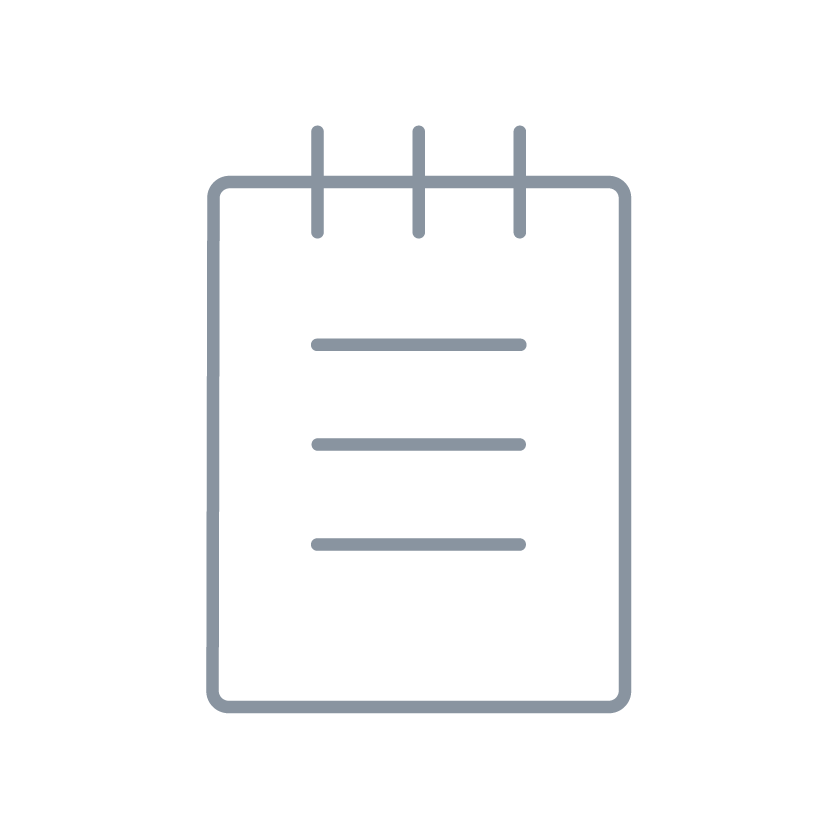 Podanie podnetu do nášho systému oznamovania podnetov
Email
Na Centrálnu kanceláriu pre objasnenie podnetov sa môžete obrátiť v akomkoľvek jazyku prostredníctvom emailu io@volkswagen.de.
V prípade sťažností zákazníkov kontaktujte kanály uvedené v časti "Sťažnosť na produkty alebo služby nášmu zákazníckemu servisu".
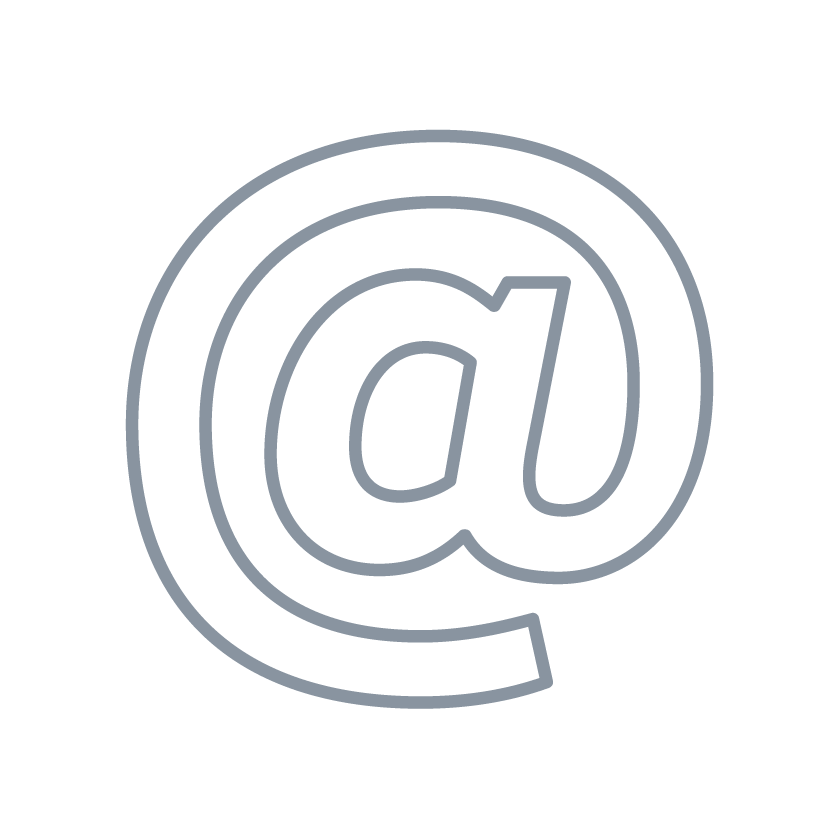 Podanie podnetu do nášho systému oznamovania podnetov
Poštová adresa
Volkswagen AG
Central Investigation Office			
Mailbox 1717
Berliner Ring 2					
38436 Wolfsburg 
Germany
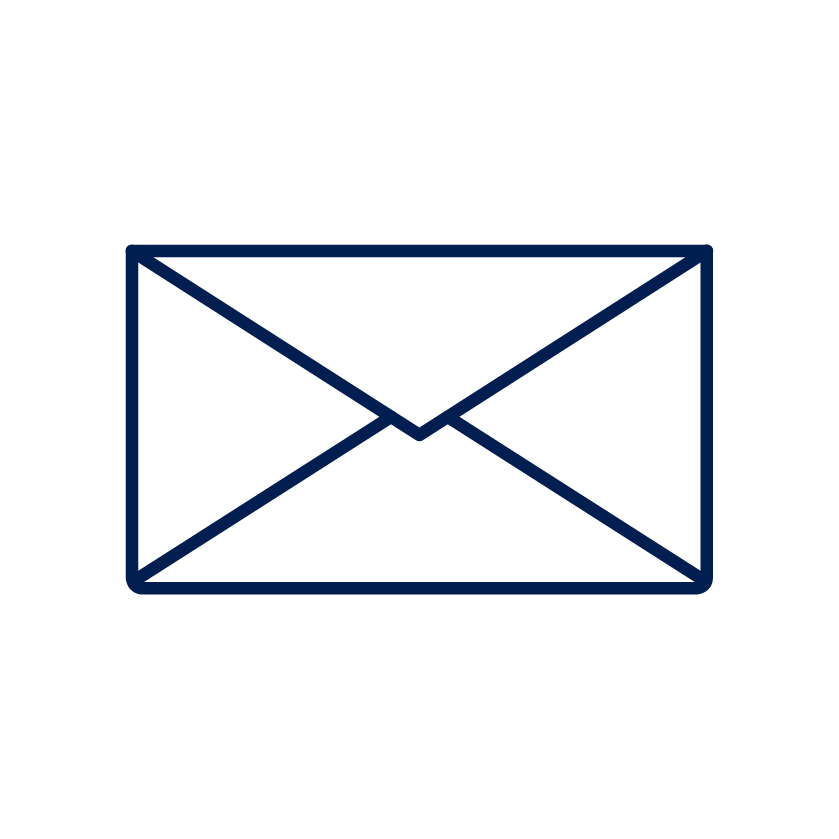 Osobne
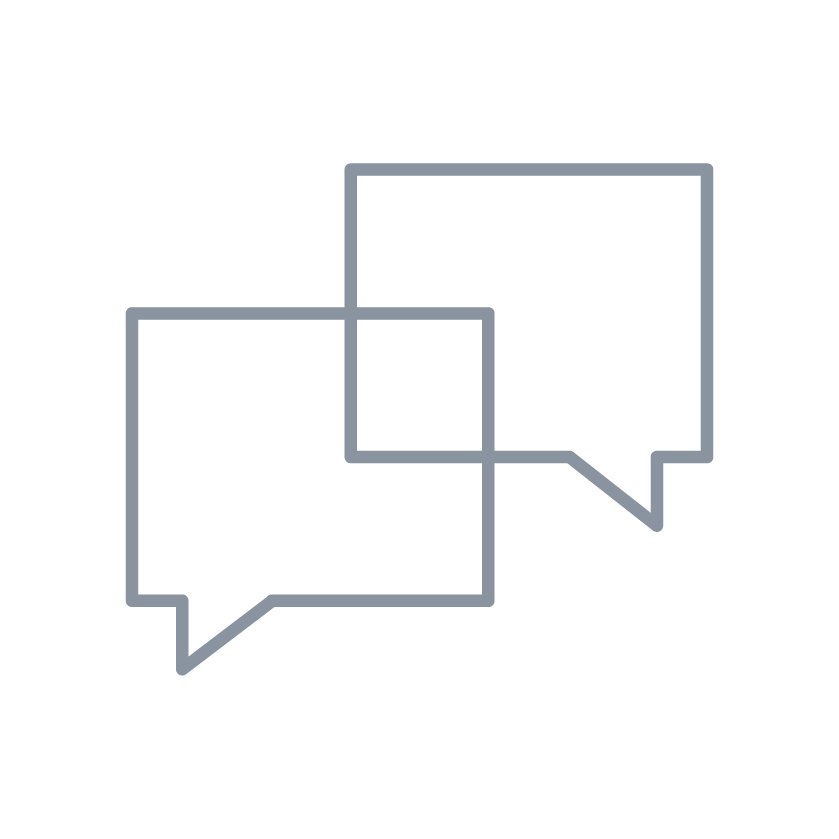 Prosím, schôdzku si dohodnite vopred emailom na io@volkswagen.de.
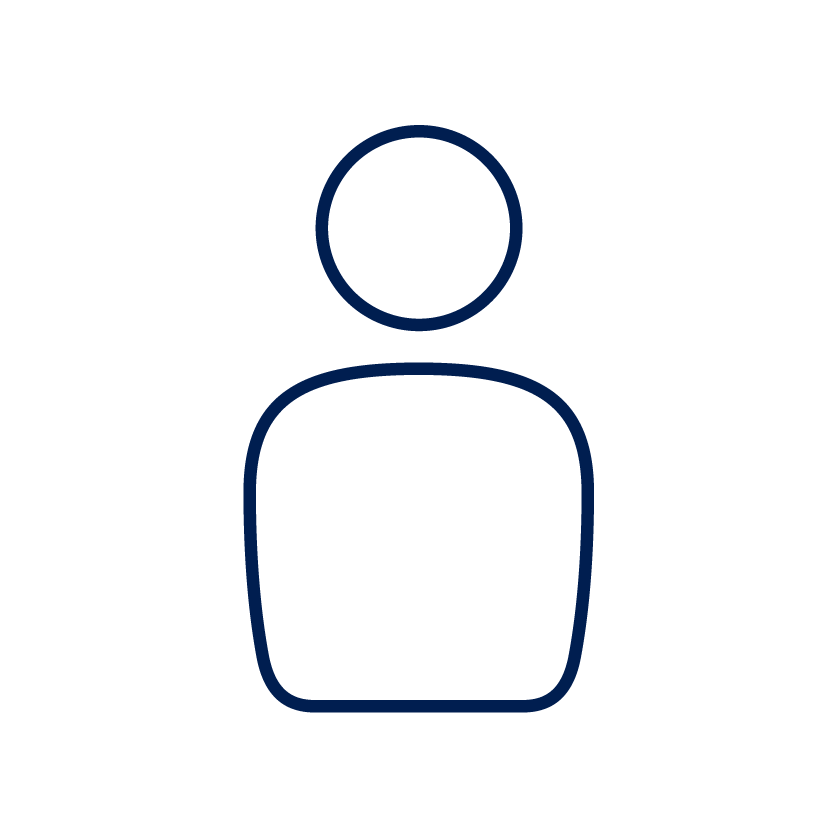 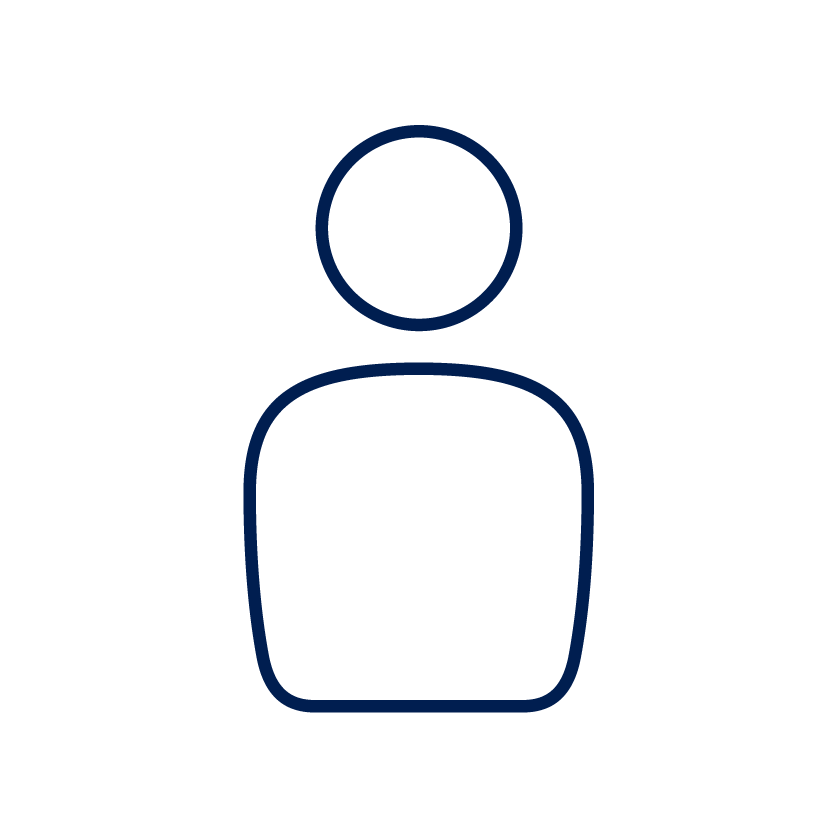 Podanie podnetu do nášho systému oznamovania podnetov
Ombudsmani
Koncern Volkswagen vymenoval externých advokátov, ktorí budú pôsobiť ako ombudsmani. Radia o systéme oznamovania podnetov alebo zabezpečujú, aby sa podnety od oznamovateľov v prípade potreby anonymne zasielali Centrálnej kancelárii pre objasnenie podnetov.
Ak sa chcete skontaktovať s ombudsmanom, jeho kontaktné údaje nájdete tu: https://www.ombudsmen-of-volkswagen.com/
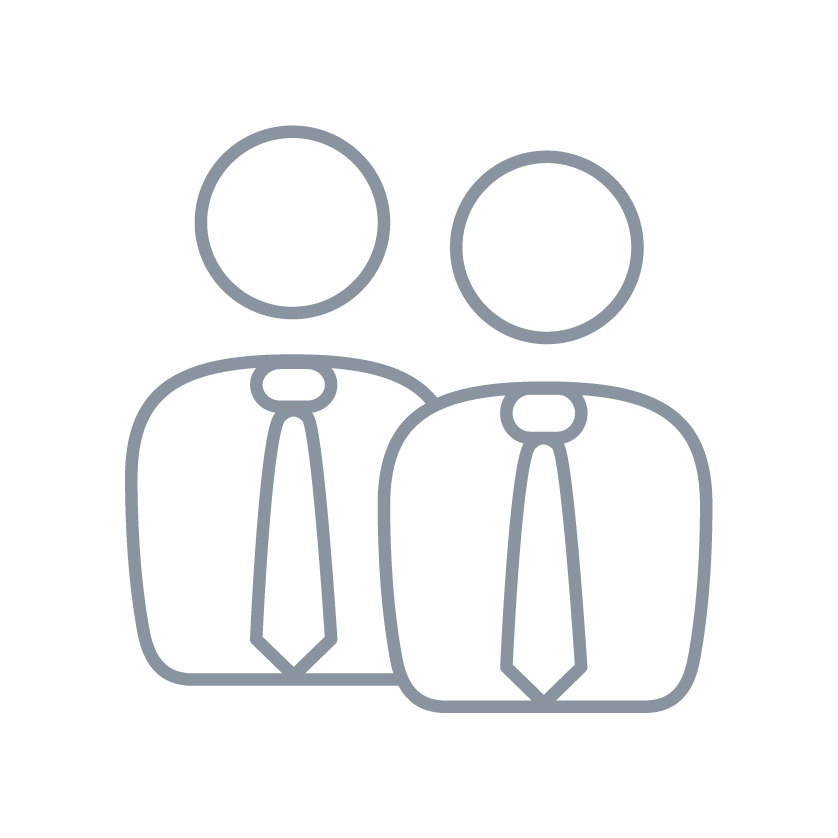 Podanie podnetu do nášho systému oznamovania podnetov
Online oznamovací kanál
Máte možnosť použiť webovú komunikačnú platformu SpeakUp https://goto.speakup.report/volkswagen na kontaktovanie Centrálnej kancelárie pre objasnenie podnetov vo viac ako 65 jazykoch – aj v slovenskom jazyku. Tento systém je dôverný a technicky zabezpečený.
Podrobné pokyny na vytváranie správ online, prostredníctvom aplikácie alebo telefonicky nájdete tu:
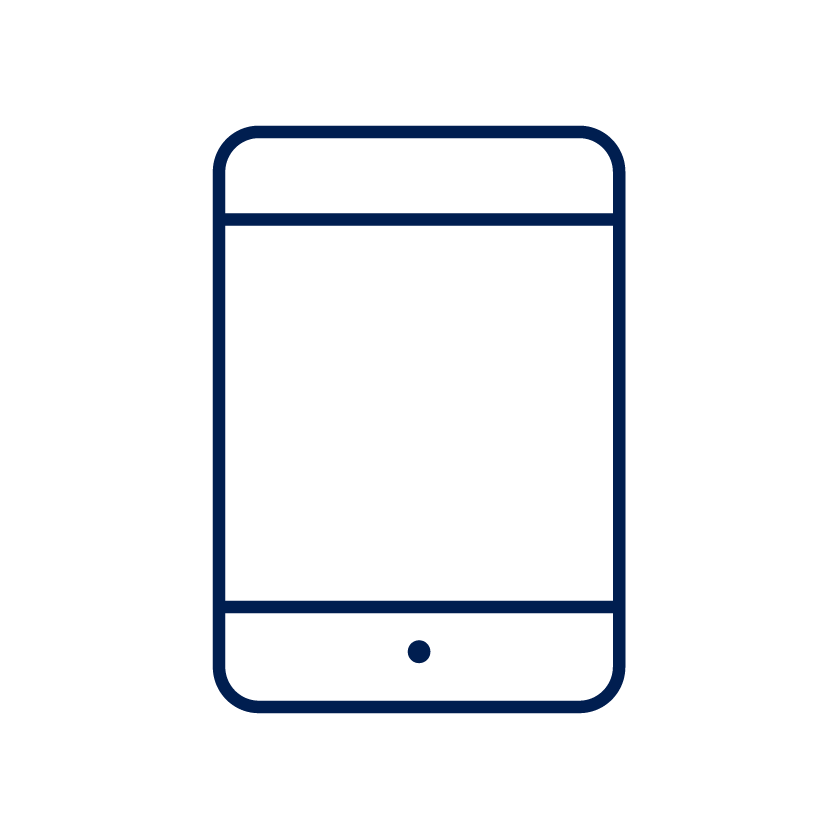 Podanie podnetu do nášho systému oznamovania podnetov
Hlasová správa prostredníctvom telefónu
Podnet môžete podať 365 dní v roku 24 hodín denne 7 dní v týždni.
Po zadaní bezplatného telefónneho čísla 0800 113 418 budete vyzvaní na zadanie kódu organizácie 122203. 
Potom môžete podnet odoslať ako hlasovú správu „hlasovku“. 
Centrálna kancelária pre objasnenie podnetov dostane iba písomný prepis. 
Zavolajte späť a vypočujte si odpoveď alebo ďalšie otázky nášho tímu. 
.
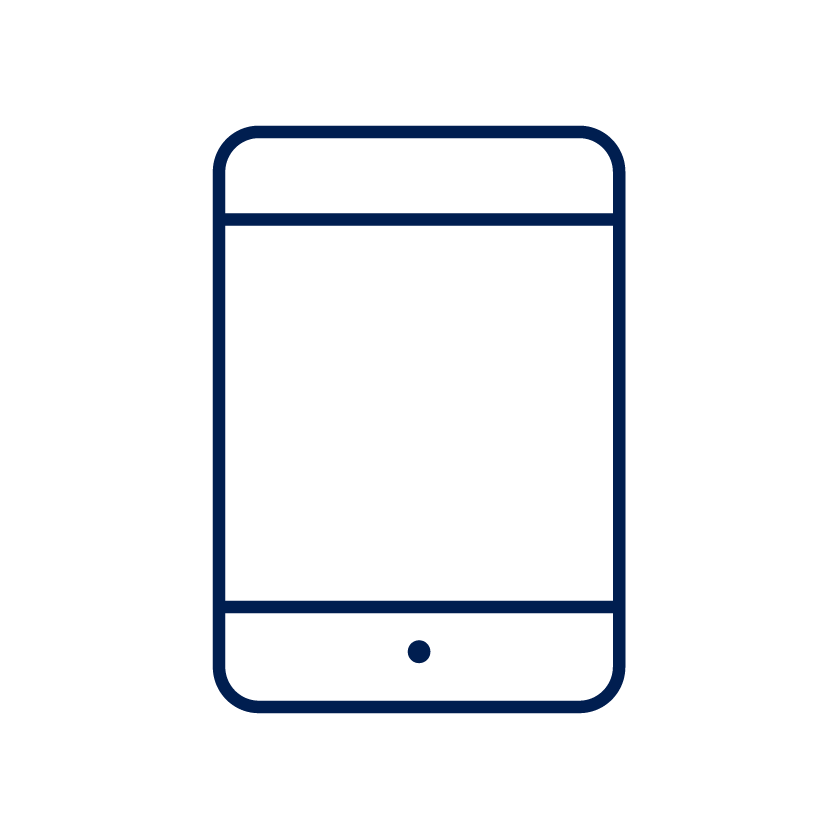 Podanie podnetu do nášho systému oznamovania podnetov
Aplikácia Speak Up
Môžete si tiež stiahnuť aplikáciu Speak Up "SpeakUp - Listen for a change" od People Intouch (iba pre osobné zariadenia) a získať prístup k zabezpečenému systému oznamovania podnetov. 
Prostredníctvom tejto aplikácie môžete podať svoj podnet písomne alebo zanechať hlasovú správu (aj anonymne). 
Budete potrebovať kód organizácie 122203. Prihláste sa znova a pozrite si odpoveď nášho tímu alebo odpovedzte na ďalšie otázky. 
Ak si chcete aplikáciu stiahnuť, môžete tiež naskenovať QR kód:
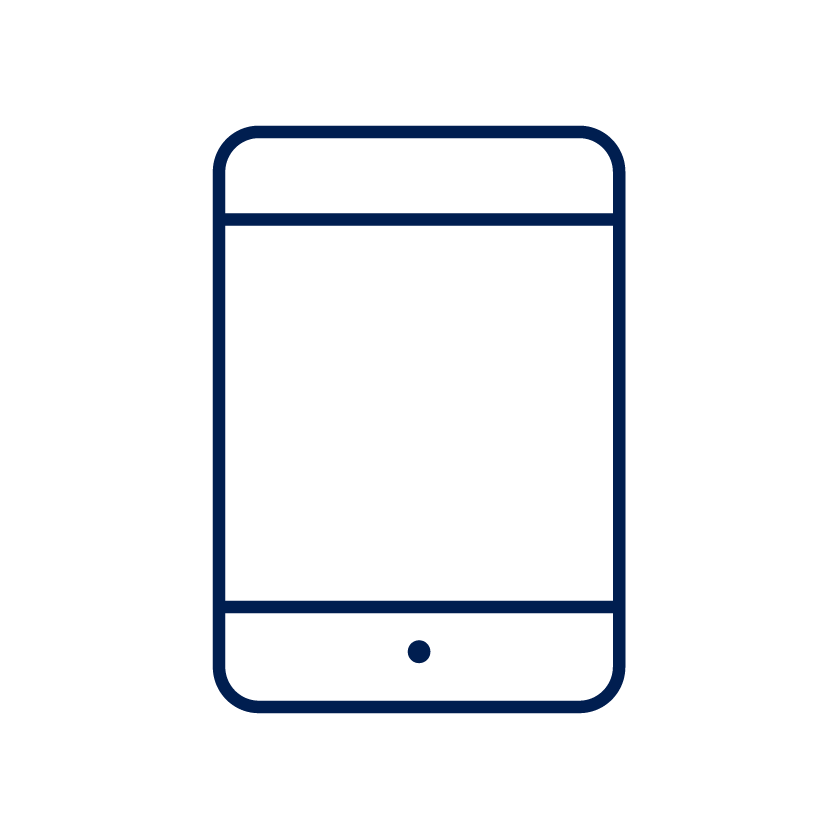 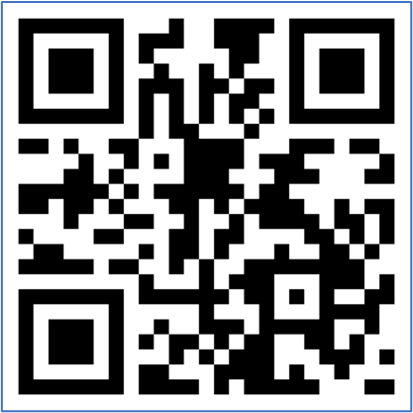 3. Máte ďalšie otázky?
Otázky alebo návrhy na zlepšenie týkajúce sa systému oznamovateľov môžete adresovať aj Centrálnej kancelárii pre objasnenie podnetov.
Okrem toho všetky záležitosti týkajúce sa systému oznamovania podnetov môžete adresovať aj nášmu Compliance Officerovi / zodpovednej osobe pre systém oznamovania podnetov v spoločnosti Volkswagen Slovakia, a.s ., prostredníctvom emailu compliance@volkswagen.sk.
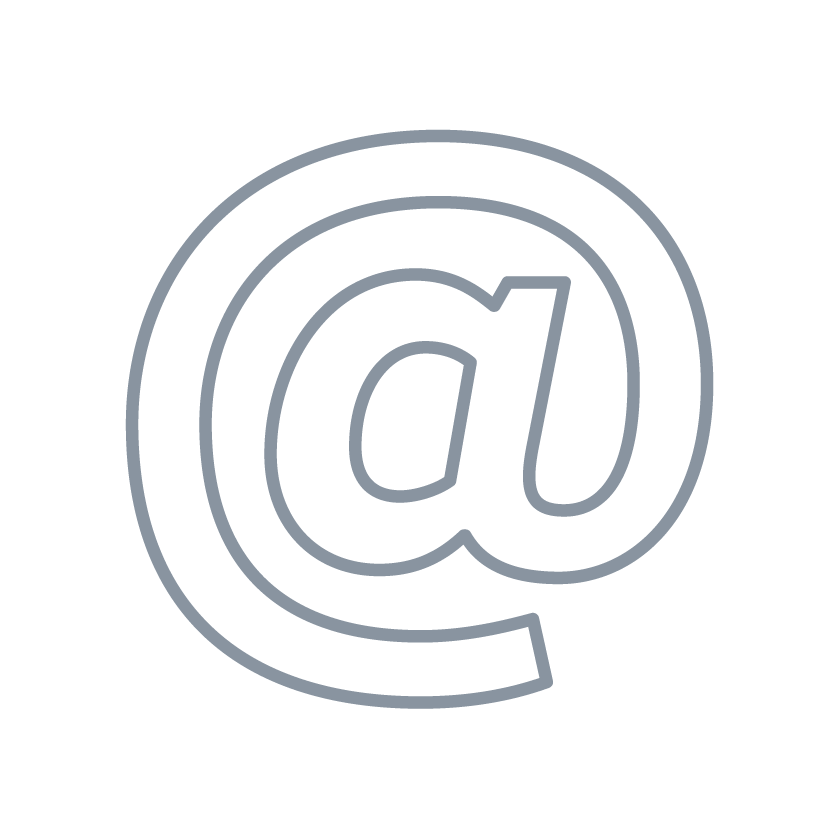 4. Externý oznamovací kanál
Na území Slovenskej republiky máme k dispozícii Úrad na ochranu oznamovateľov.
Úrad na ochranu oznamovateľov protispoločenskej činnosti vznikol za účelom poskytovania poradenstva a pomoci tým, ktorí ohlásia nezákonnú činnosť ohrozujúcu verejný záujem. Ide najmä o trestné činy, priestupky a delikty, ktoré majú negatívny dopad na spoločnosť a presahujú záujem jednotlivca.  
Úrad prijíma podnety ako externý kanál oznamovania podnetov. Externý kanál oznamovania podnetov je: https://www.oznamovatelia.sk/chcem-oznamit/
Okrem Úradu na ochranu oznamovateľov je orgánom príslušným na prijatie oznámenia aj prokuratúra alebo príslušný správny, či iný orgán alebo inštitúcia v zmysle zákona o ochrane oznamovateľov protispoločenskej činnosti.